Linear  Transformation
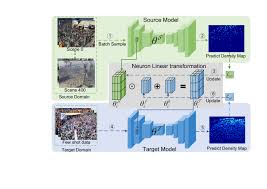 Contents
Vector space (as prerequisite: sld-3,4)
Transformation 
Classification 
LT by means of Matrix 
Composition of LTs
Inverse LT
Practice ⇢Perfection
SP : GED : FSIT : DIU
2
Vector Space
Prerequisite
Product set
ℝ²  = ℝ ×ℝ = { (x, y) : x, y  are real numbers}  
ℝ³  =  ℝ×ℝ×ℝ =  {(x, y, z) : x, y, z  are reals }
And so on.  



	vectors			vector space
(1,-4), (0, 0), (2,5), …..  	              ∊	      ℝ²
(2, 0, 5), (-1, -9, 8), (0, 4,-2), ….. ∊        ℝ³
(1,2, …., n), (x1 , x2, ….., xn), …..,    ∊	      ℝⁿ
ℝ  = { x : x is a real number} 

i.e. ℝ   is the set of all  real
numbers. It is called the real
number system.
In linear algebra, ℝ² , ℝ³ , ……  etc are called vector spaces ; their members are called vectors.
SP : GED : FSIT : DIU
3
Vector Space (contd)
Vectors in different forms :


row-form 	   	 column-form

(3,  -2)  		               






(4,  -1,   0, 7)
Product of matrix & col-vector:
      
            
		    matrix                                              col-vector  ∊ℝ² 



                                                                        =          




			col-vector  ∊  ℝ³
Conclusion ?
SP : GED : FSIT : DIU
4
Transformation
Notation : T, S, ….
Domain : vector space
Co-domain : vector space

In general,
	T : ℝn → ℝm           
is defined by 
	T (x1 , x2, ….., xn)= (y1, y2, ….., ym).
Examples :
T : ℝ²→ℝ³ 	given by 	 	  T (x, y) = (3xy, y-5x, 9)
∴	T(1, -2) = (-6, -7, 9); T(0,1) = (0,-5, 9) etc.

T : ℝ⁴→ℝ³ 	given by 	
	T (a, b, c, d) = (2b-c, a-5d, a+c-4d)
∴	T(1,1,2,3) = (0,-14,-9),
	T(1,0,0,1) = (0, -4, -3),
	T(0,1,0,-1) = (2,5,4)
SP : GED : FSIT : DIU
5
[Speaker Notes: f(x) = 2x^4 +8x^2 -19 ; f(1) = -9 ; dom of  f is  ℝ ; co dom of  f is ℝ.]
Classification
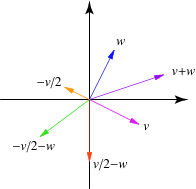 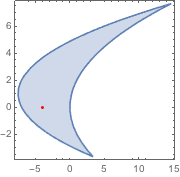 SP : GED : FSIT : DIU
6
LT by means of Matrix
Theory:
Gist :

T(x,y)= (3x-2y, 5x, 0,2y-5x).
Here T : ℝ²→ℝ⁴. 
It  will be a LT if we can construct a 4×2 matrix.


 T(x,y,z)= (-2y, 3x-2y-5z).
Here T : ℝ³→ℝ². 
It  will be  a LT if we can construct a 2×3 matrix. 




                                                                                            


  	It is a 3×5 matrix. So there must exist a  linear transformation  T : ℝ⁵  →ℝ³ .
T : ℝn → ℝm           



                          is  a linear transformation , 		




if, and only if, 







      T  is expressed with a   m×n    matrix consisting of numbers only.
SP : GED : FSIT : DIU
7
Examples
Q-1. Check for linear transformation:
T(a, b) = (3a+2b, -4a + 3b, -5b, 0, -a). 
T(a, b, c) = (-2b, -4a + 3c, 0, -ab). 
T(a, b) = (a+2b, -a + 3b, -a). 
T(a, b, c) = (0, 0, 0, 0, -a).
 T(p, q,r, s) = ( -r, -s, -p, pqrs).
Solution:
   Given  T(a, b) = (3a+2b, -4a + 3b, -5b, 0, -a).
    T : ℝ2 →ℝ⁵.
    So  we need to construct a 5x2  real matrix. 


≝



⇒	         =		 



⇨  [T]  has been found to exist. 
∴   T    is a linear transformation.
Because of the theory (sld-8) we need to show the existence of a real matrix in each case. To do so, we’ll follow techniques of sld-4. 
This matrix, when obtained, is denoted by [T].
8
Examples(contd)
T(a, b, c) = (-2b, -4a + 3c, 0, -ab).
Solution:


⇒		T         =                           

			          ↑
⇒	the matrix contains a variable.  
⇒	T  is not linear.      
 Try yourself.
Q-2.Find the LT for the matrix gvn in sld-8.
We’ve  found that  T : ℝ⁵  →ℝ³ . 


⇒    T               =                                        .


	        =       
⇒    T(x, y, z, w, t) = (5x-2z+11w+4t, 4x+3y-5z-7w,		                x+7y-4z-2t).
            is  the required  LT.
SP : GED : FSIT : DIU
9
Composite  LT
Let  T : ℝn →ℝm  & S : ℝm →ℝp  be linear transformations with matrices [T] and [S ]  respectively. Then 






S ◦ T : ℝn → ℝp  is a LT.
[S ◦ T] = [S][T ]
The theory can be extended to any number of cases.
Here  T : ℝ²→ℝ⁴    &    S : ℝ⁴→ℝ3.
(i).   To find  we check: 

      



∴ 	S ◦ T : ℝ2 → ℝ3  is a LT.
Now 	[S ◦ T] = [S][T ]
	           
 	          =                                                 = 

⇒ 	S ◦ T  (a,b)  =  (4b,  a, -2a +b). 
(ii).  		     ⇸
ℝ²
T
ℝ⁴
S
ℝ3
SοT
ℝn
T
ℝm
S
ℝp
S ο T
Solution:
T
ℝ3
ℝ⁴
S
ℝ3
ℝ2
Q-3.  Let  T(x,y) = (3x-2y, -4y, -x, y-x)  	
         &  S(a,b,c,d) = (-b,-c, -a-d). 		
Find (i).   SοT  ; 
        (ii).  TοS.
TοS 
impossible
[Speaker Notes: SοT (1, 1) = ? (4,1,-1) (ans) ;  T(1,1) = (1,-4,-1,0)    & S( 1,-4,-1,0) = ?  (4,1,-1)]
Inverse  LT
Computation 
       T			    T-1			

					
	
      				
	 [T]			    [T]-1
(1,2)
T(x,y) =(4x, x+2y)
T-1
find
define
(4,5)
If exists, find
Objective:  To find   T-1
SP : GED : FSIT : DIU
11
[Speaker Notes: Q. Is there any direct way from T  to  T-1 ?]
Examples
Solution:
①	Here   T : ℝ2 → ℝ2.    So  [T]  is  2x2. 

⇒	[T] =                            [ find  yourself ]

	[T]  is nonsingular. 
	
⇒	[T]-1   =                          .

⇒	 T-1      =                  

⇒	 T-1 (x, y) =                                .
Check: 
Consider (1,2).  			               Now T(1,2) = (-1, 13)  & T-1 (-1, 13) = (1, 2).
Q-4. In each of the following cases, find T-1 . 
① T(x, y) = (3x-2y, 5x+4y).
② T(a,b,c) = (-3a+b, -c+a-2b).
③ T(p, q) = (3x-2y, -9x + 6y).
④ T(x, y,z) = (3x-2y-z, 5x+4y, -y-z).
②  Here   T : ℝ3 →ℝ2 .    
⇒	  [T]  will be  2x3. 
⇒	  [T]-1  is undefined.
⇒	   T-1    is undefined.
T-1  can’t exist for 
 T: ℝn  → ℝm  
when m≠ n.
12
[Speaker Notes: What do you understand from example-2 ?]
Solution:
⇒	[T] =                            [ find  yourself ]

	[T]  is nonsingular.    [ check yourself ]


⇒	[T]-1     =                            .


⇒	 T-1       =                                 .


⇒       T-1 (x, y, z) =                                                          .
Check: 
Consider (1,2, 0).  			               Now T(1,2,0) = (-1, 13, -2)  &  T-1 (-1, 13,-2) = (1, 2,0).
③ T(p, q) = (3p-2q, -9p + 6q).

⇒    [T]  =  

⇒    │[T]│ =   0

⇒     [T] -1      does not exist.

⇒     T -1   is undefined.
You know how to find inverse of a matrix. Do !
④	    T : ℝ3 → ℝ3. 
	So  [T]  is  3x3. 

≝	T      =
13